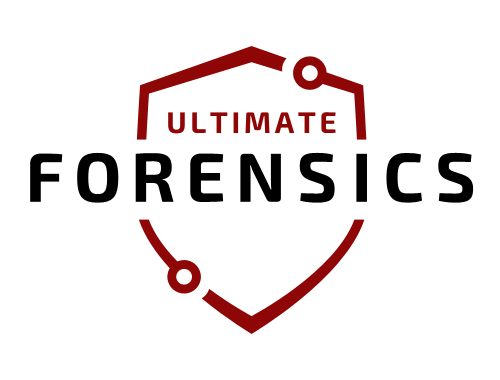 РЕШЕНИЯ ДЛЯ ПОИСКА И АНАЛИЗА ФОТО – ВИДЕО ДАННЫХ ДЛЯ КОРПОРАТИВНОЙ БЕЗОПАСНОСТИ И ПРАВООХРАНИТЕЛЬНЫХ ОРГАНОВ
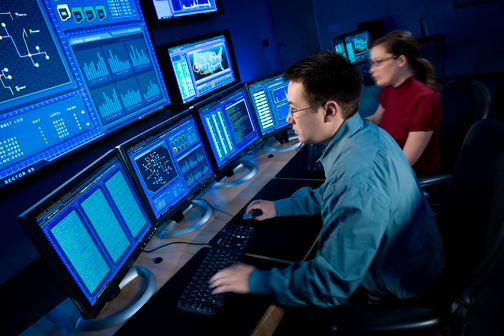 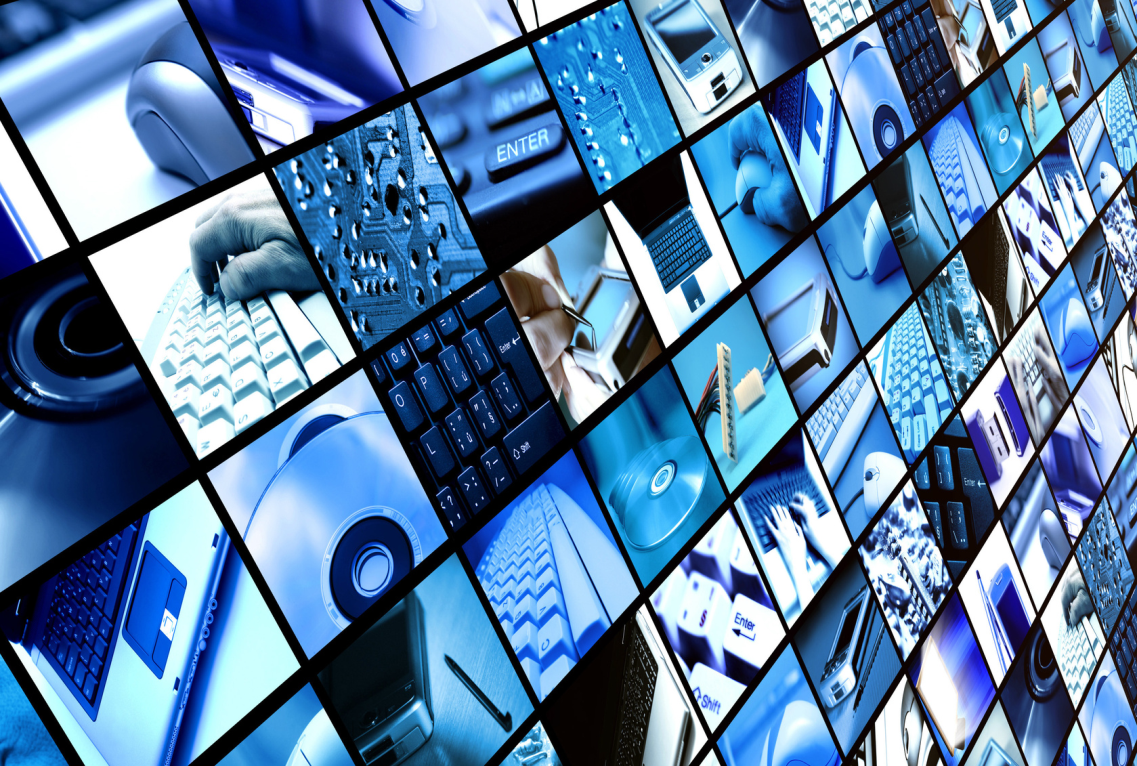 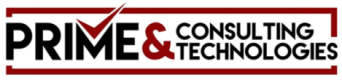 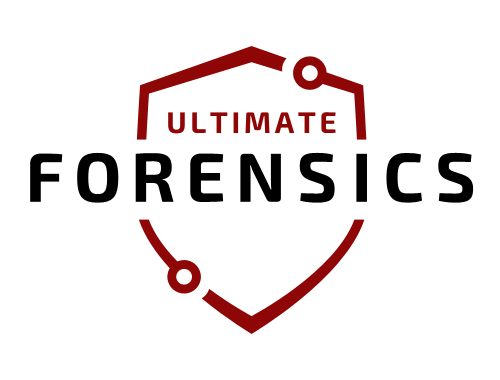 SIFT-СИСТЕМА АВТОМАТИЗИРОВАННОГО ПОИСКА ВИЗУАЛЬНОЙ ИНФОРМАЦИИ ДАЕТ:
Масштабируемость – возможность работы с базами данных, содержащими миллиарды изображений, миллионы часов видео и тысячи онлайн-трансляций без заметного изменения времени поиска
Скорость – результат поиска должен предоставляться за время меньшее чем секунда, для реализации обработки миллионов поисковых запросов в день, с сохранением производительности в реальном времени
Универсальность - большое количество алгоритмов распознавания. Благодаря этому даже сильно искаженные изображения будут отождествляться с первоначальным.
Эффективность – архитектура решения должна позволить вводить исходное изображение и получать Отчет по результату поиска на устройствах с минимальной производительностью.
Конфиденциальность – работа Системы не должна приводить к раскрытию содержания конфиденциальной информации или персональных данных. 
Гибкость – Система дает возможность подсказок, предустановленных шаблонов для многокритериального анализа видео и изображений как по содержанию и фрагментам, так и тэгам, метаинформации, дополнительной информации.
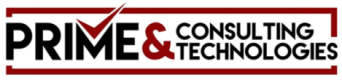 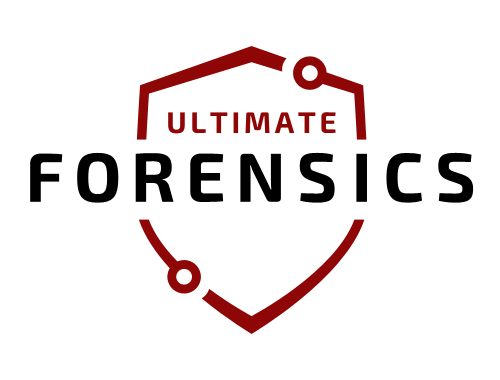 ЧТО МОЖЕТ СЛУЖИТЬ ОБЪЕКТОМ ПОИСКА?
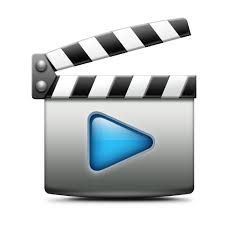 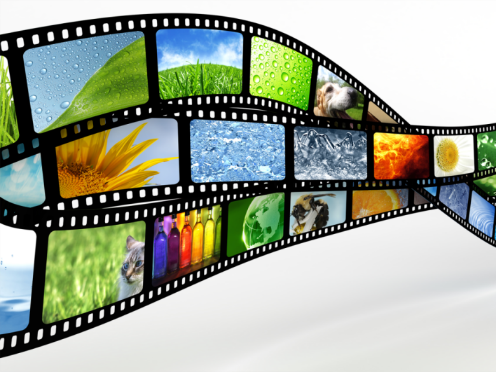 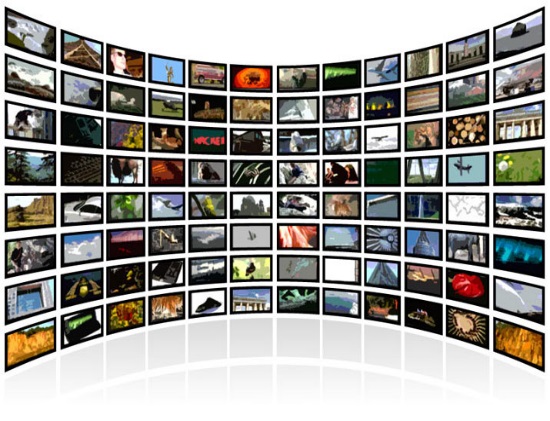 STREAM
IMAGE
VIDEO
Цифровое фото, сканированное изображение, цифровое видео или их фрагмент
 Любой физический объект, который может быть фотографирован
 Локализация местности через привязку к иным объектам и событиям
 Логотип, маркировка, упаковка или фирменное обозначение
 Надпись на любом языке, причем перевод не требуется
 Фон (задний фон объекта съемки)
 Поиск иных изображений снятых одной камерой по уникальным идентифицирующим признакам камеры
 Относительные дата и время зафиксированных на изображении событий
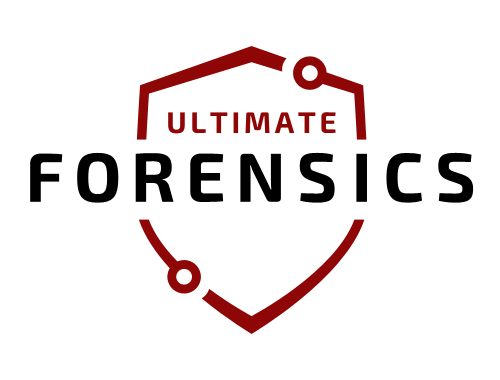 ЧТО МОЖЕТ СЛУЖИТЬ МЕСТОМ ПОИСКА?
Ведомственные или корпоративные сервера и рабочие станции сотрудников
 Почтовые сервера при отправке почты на внешние адреса  
 Сервера систем видеонаблюдения
 Изъятые у правонарушителя цифровые носители информации, включая видеокамеры, фотоаппараты, ноутбуки, смартфоны и т.п.  
 Социальные сети, цифровые хранилища фотоизображений, фотобанки, форумы, Интернет-ресурсы
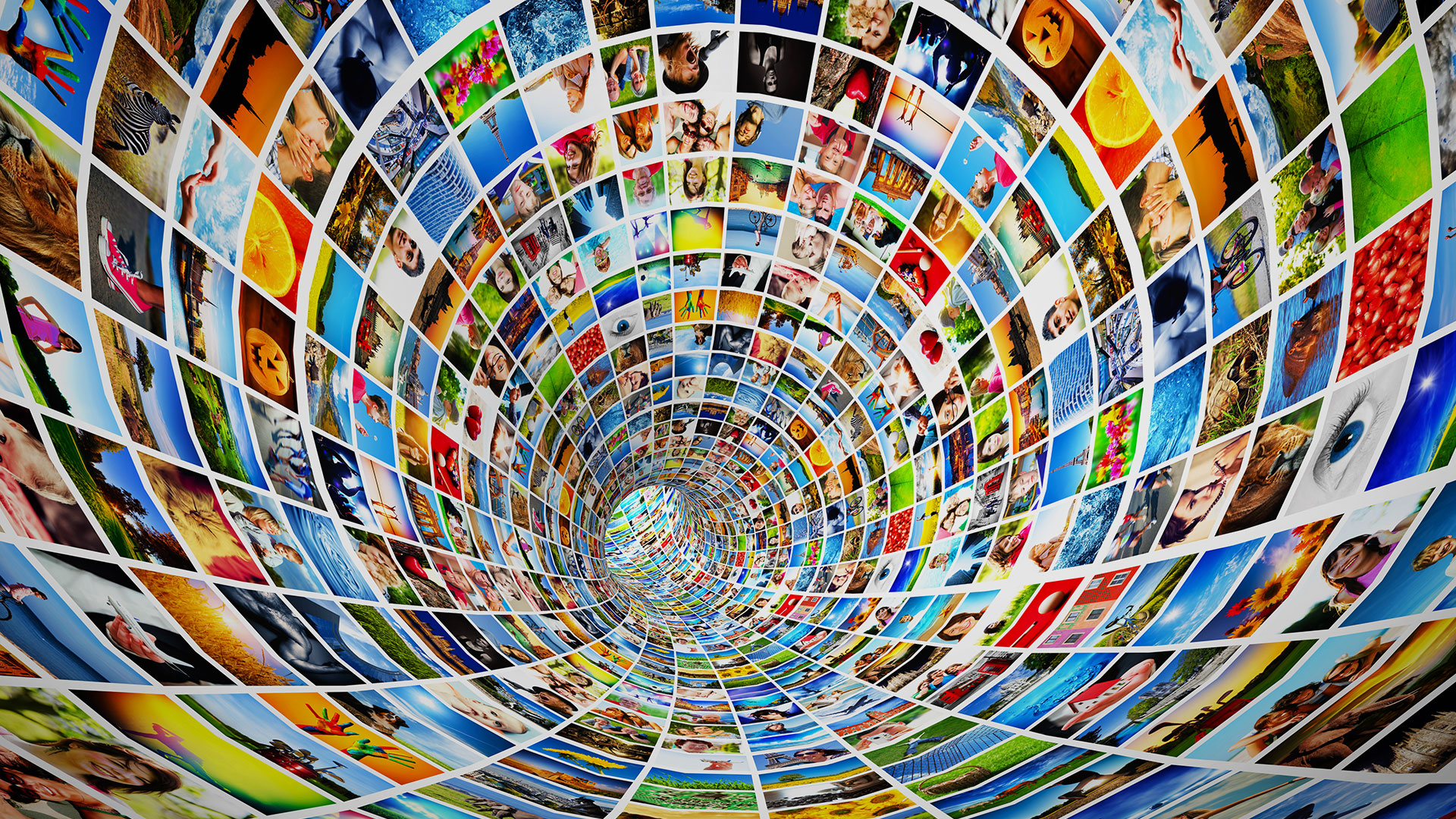 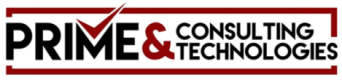 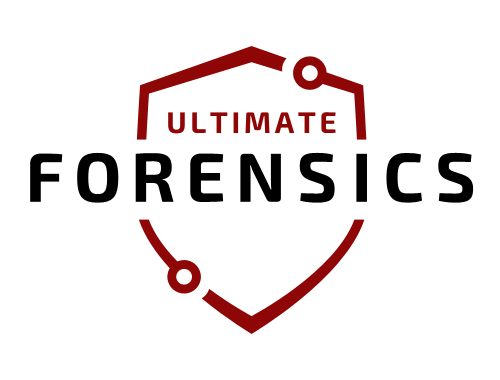 ВАРИАНТЫ РАЗМЕЩЕНИЯ БД
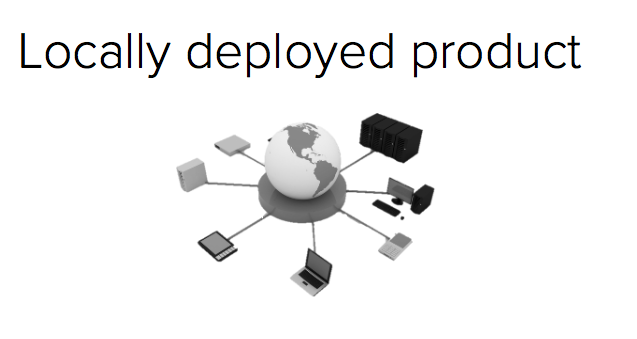 Локальная установка для обеспечения безопасности доступа к чувствительным данным
 Облачное исполнение с обеспечением удаленного доступа из любой точки. Также обеспечивает высокий уровень безопасности за счет того, что цифровые отпечатки и отчеты передаются по защищенному каналу, сами исходные изображения не пересылаются.
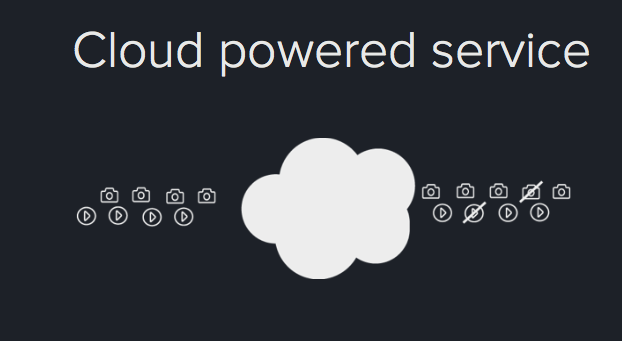 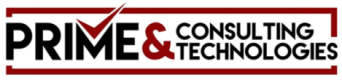 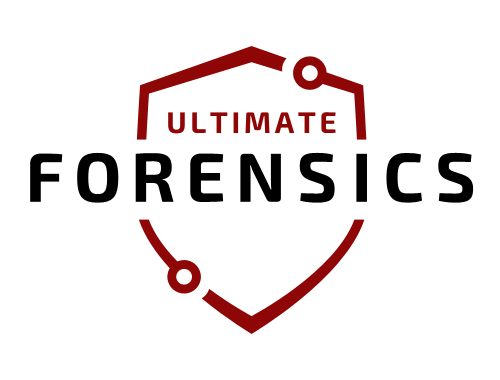 МОДЕЛЬНЫЙ РЯД
При локальной установке системы существуют широкие возможности по выбору модели сервера в зависимости от размера базы данных визуальной информации
 Используется самое современное оборудование с технологиями сжатия 1:5 и использованием компактных твердотельных дисков, что также в разы сокращает размеры системы
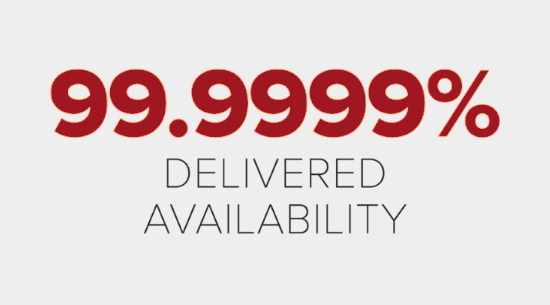 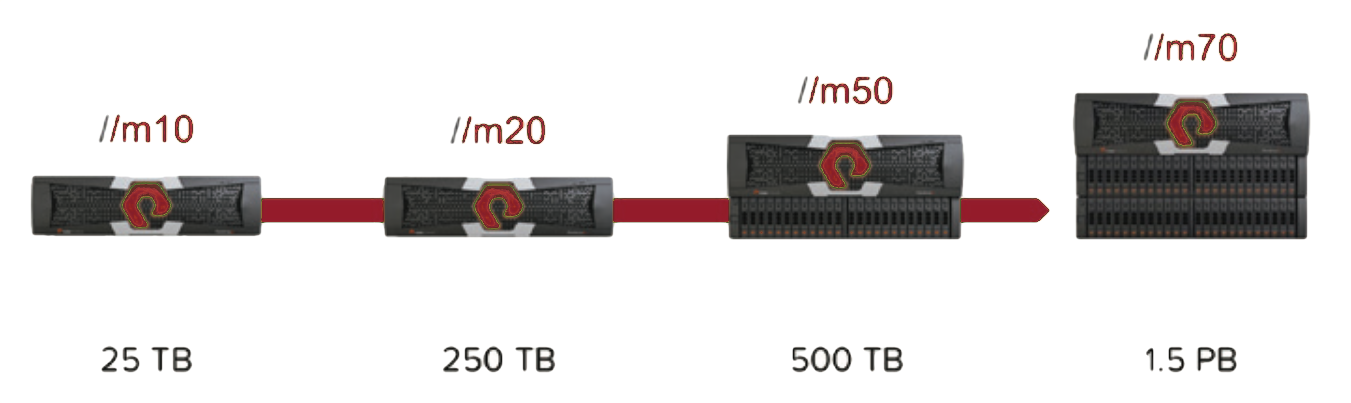 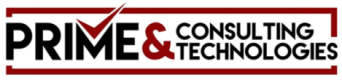 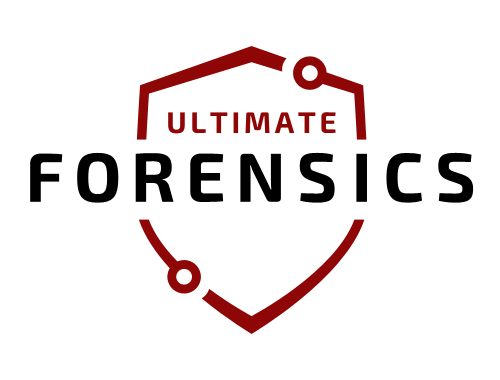 ВЕРСИЯ СИСТЕМЫ Ultimate FORENSIC
Предполагает только локальную установку для обеспечения безопасности доступа к чувствительным данным. Предназначена для локальных ведомственных или корпоративных задач безопасности. Представляет собой АРМ Оператора, т.е. развернута на рабочей станции, соединенной по защищенному каналу с локальной БД. БД позволяет хранить чувствительную информацию любой категории конфиденциальности, включая сами изображения. Оператору разрешено подключение внешних носителей информации на считывание (например, изъятые у правонарушителя флешки, фотоаппараты, видеокамеры). Предусмотрена возможность подключения по защищенному каналу внешних устройств АРМ Инспектор (видеокамеры наблюдения, очки дополненной реальности, смартфоны, интроскоп, эндоскоп и др). Доступен поиск по видео, изображению, фрагментам, фильтрация. Идентификация камеры опционально. 
Области применения: Правоохранительные органы, Охрана на режимных объектах, Таможня, Авиационная безопасность (досмотр), Корпоративная безопасность. 
Типовые задачи безопасности: оповещение Центра мониторинга о злоупотреблении скриншотами, о нарушении правил хранения конфиденциальных документов на сервере, о нарушении правил съемки на территории режимных объектов, проверка подозрительных объектов на наличие в локальных БД (застрахованных вещей, произведений искусств, краденых вещей, запрещенных для вывоза предметов, запрещенных для легального оборота товаров, предметов, экстремистской продукции и т.п.), защищенный режим хранения изображений в БД, система электронного документооборота
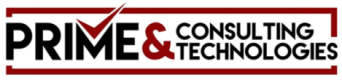 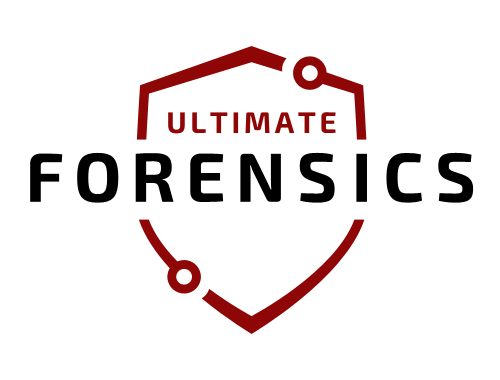 ВЕРСИЯ СИСТЕМЫ Enterprise FORENSIC
Предназначена для внешнего поиска изображений или видео в сети Интернет. Не имеет собственных локальных БД, поэтому требования по безопасности минимальны. Представляет собой АРМ Оператора, т.е. развернута на рабочей станции с выходом в Интернет и возможностью подключения внешних носителей. Доступны все виды поиска. 
Области применения: Правоохранительные органы, Корпоративная безопасность. 
Типовые задачи безопасности: расследование нарушений объектовой безопасности и режима использования фото и видеокамер, утечек и разглашения конфиденциальной информации путем опубликования в Интернет, проверочные мероприятия в отношении работающих сотрудников и кандидатов при приеме на работу, автоматический контроль определенных Интернет-ресурсов на наличие изображений из локальных БД, оповещение Центра мониторинга о злоупотреблении скриншотами, о нарушении правил хранения конфиденциальных документов на сервере, о нарушении правил съемки на территории режимных объектов, проверка подозрительных объектов на наличие в локальных БД (застрахованных вещей, произведений искусств, краденых вещей, запрещенных для вывоза предметов, запрещенных для легального оборота товаров, предметов, экстремистской продукции и т.п.), защищенный режим хранения изображений в БД
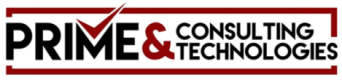 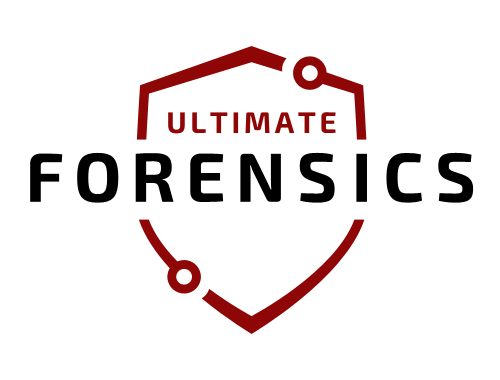 ВЕРСИЯ СИСТЕМЫ National FORENSIC
Предполагает наличие единого Центра реагирования для объединения усилий правоохрани-тельных органов. Предназначена для использования собственных глобальных тематических БД,  локальных ведомственных БД, доступных различным ведомствам на уровне государства. Не предназначена для продажи частным организациям. Не предназначена для хранения самих изображений, хранятся только индексированные ID-файлы. Подключение АРМ Оператор по защищенному каналу. Подключение АРМ Инспектор невозможно. Отчет по поисковому запросу не содержит изображений, только указания на предполагаемое правонарушение (в чем выражено) и тематические или ведомственные БД с указанием контактного Оператора. 
Области применения: Правоохранительные органы. 
Типовые задачи безопасности: расследование нарушений объектовой безопасности и режима использования фото и видеокамер, утечек и разглашения конфиденциальной информации путем опубликования в Интернет, проверочные мероприятия в отношении работающих сотрудников и кандидатов при приеме на работу, автоматический контроль определенных Интернет-ресурсов на наличие изображений из локальных БД, оповещение Центра мониторинга о злоупотреблении скриншотами, о нарушении правил хранения конфиденциальных документов на сервере, о нарушении правил съемки на территории режимных объектов, проверка подозрительных объектов на наличие в локальных БД (застрахованных вещей, произведений искусств, краденых вещей, запрещенных для вывоза предметов, запрещенных для легального оборота товаров, предметов, экстремистской продукции и т.п.), защищенный режим хранения изображений в БД
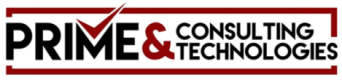 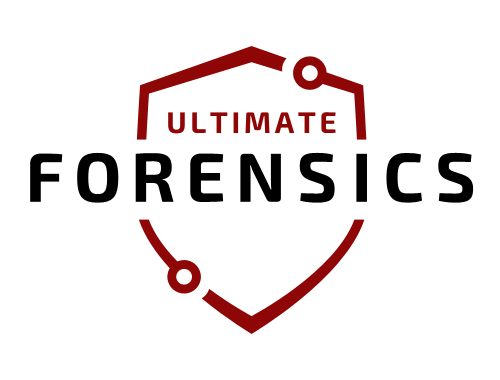 ВЕРСИЯ СИСТЕМЫ Cloud FORENSIC
Предназначена для глобальных поисковых Интернет-ресурсов, глобальных торговых площадок, международных организаций (например, владельцы авторских и смежных прав, организации по розыску пропавших людей и т.д.). Не предназначена для хранения самих изображений, хранятся только индексированные ID-файлы. Не имеет ограничения по количеству индексированных ID-файлов. Индексация видео и изображений происходит в автоматическом режиме без участия пользователя. Доступен поиск по видео, изображению, фрагментам. Возможно подключение любых неавторизованных пользователей. Форма поисковых запросов, ограничения по поиску и Отчетов определяется самим Владельцем.
Области применения: Поисковые системы Интернет.
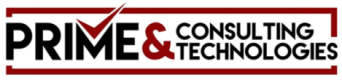 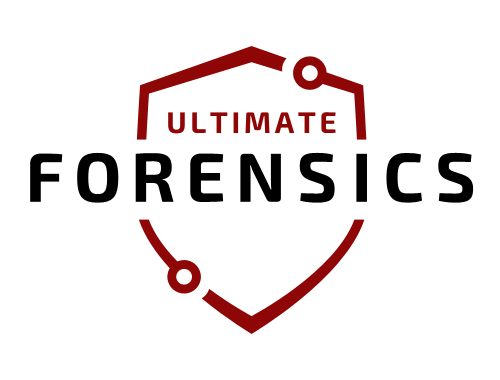 ВОЗМОЖНОСТИ АВТОМАТИЗАЦИИ
И СКОРОСТЬ ПОИСКА
Становиться возможным автоматизированный поиск в визуальном контенте
 Возможность превентивного поиска на упреждение
 Скорость поиска по видео и фото составляет 14 мкс
 Точность обнаружения искаженных изображений 95-99%
 Резкий рост производительности поиска по визуальному контенту 
 Возможность мгновенно задать в качестве объекта поиска любое изображение или видео
 Типовые методики поиска – готовые или разрабатываемые под конкретного заказчика шаблоны
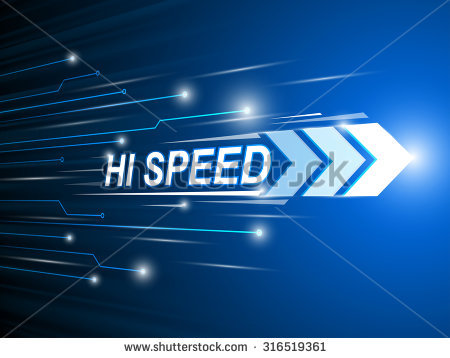 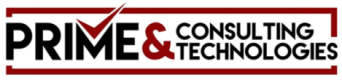 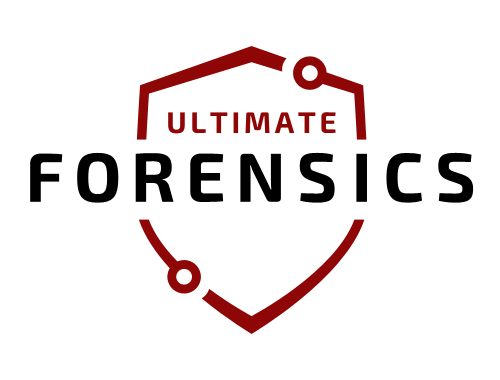 АВТОМАТИЗАЦИЯ БИЗНЕС-ПРОЦЕССОВ
Система UltimateFORENSIC легко встраивается в действующие бизнес-процессы 
Максимально интуитивный интерфейс снижает затраты на обучение Пользователей
 Минимизация влияния человеческого фактора с возможностью последующего разбора
 Уникальная скорость поиска позволяет работать даже с видеотрансляцией в режиме реального времени
 Распределенная система логирования интегрируется с любой системой мониторинга
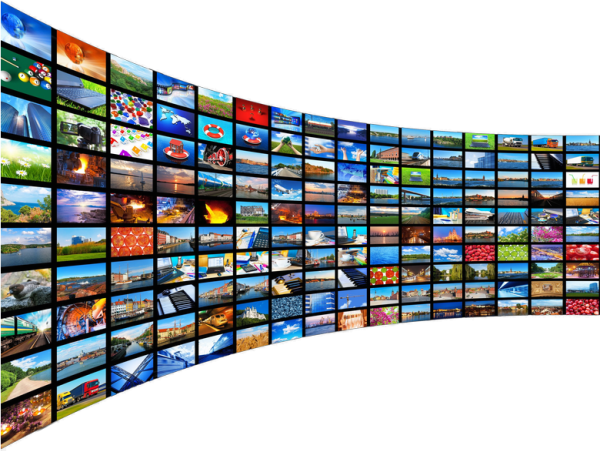 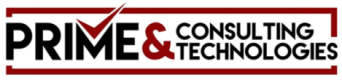